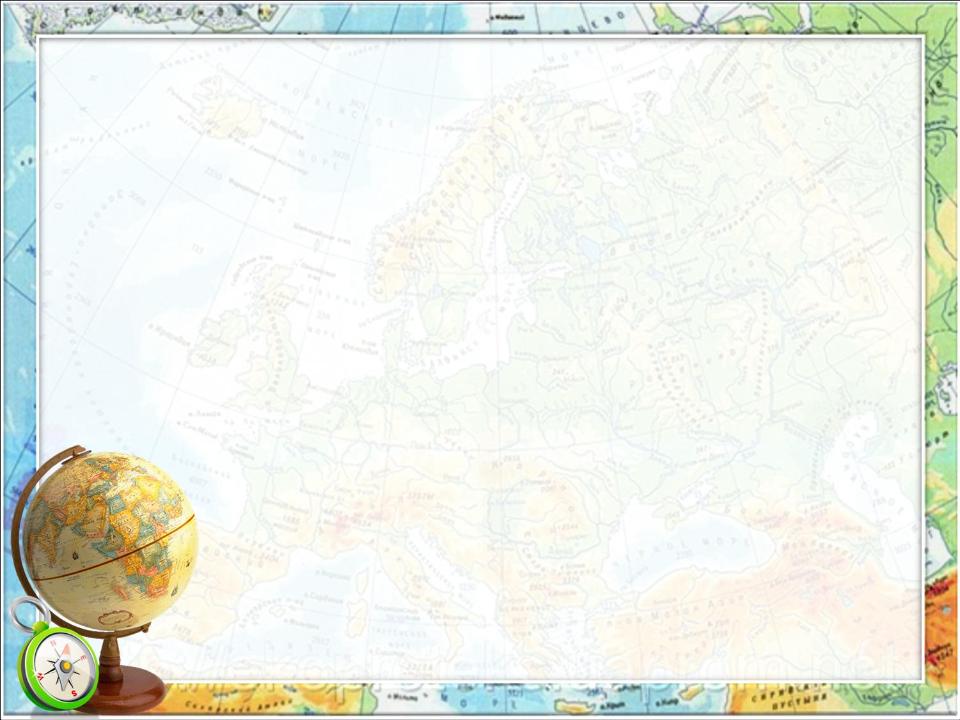 Территориальная организация общества
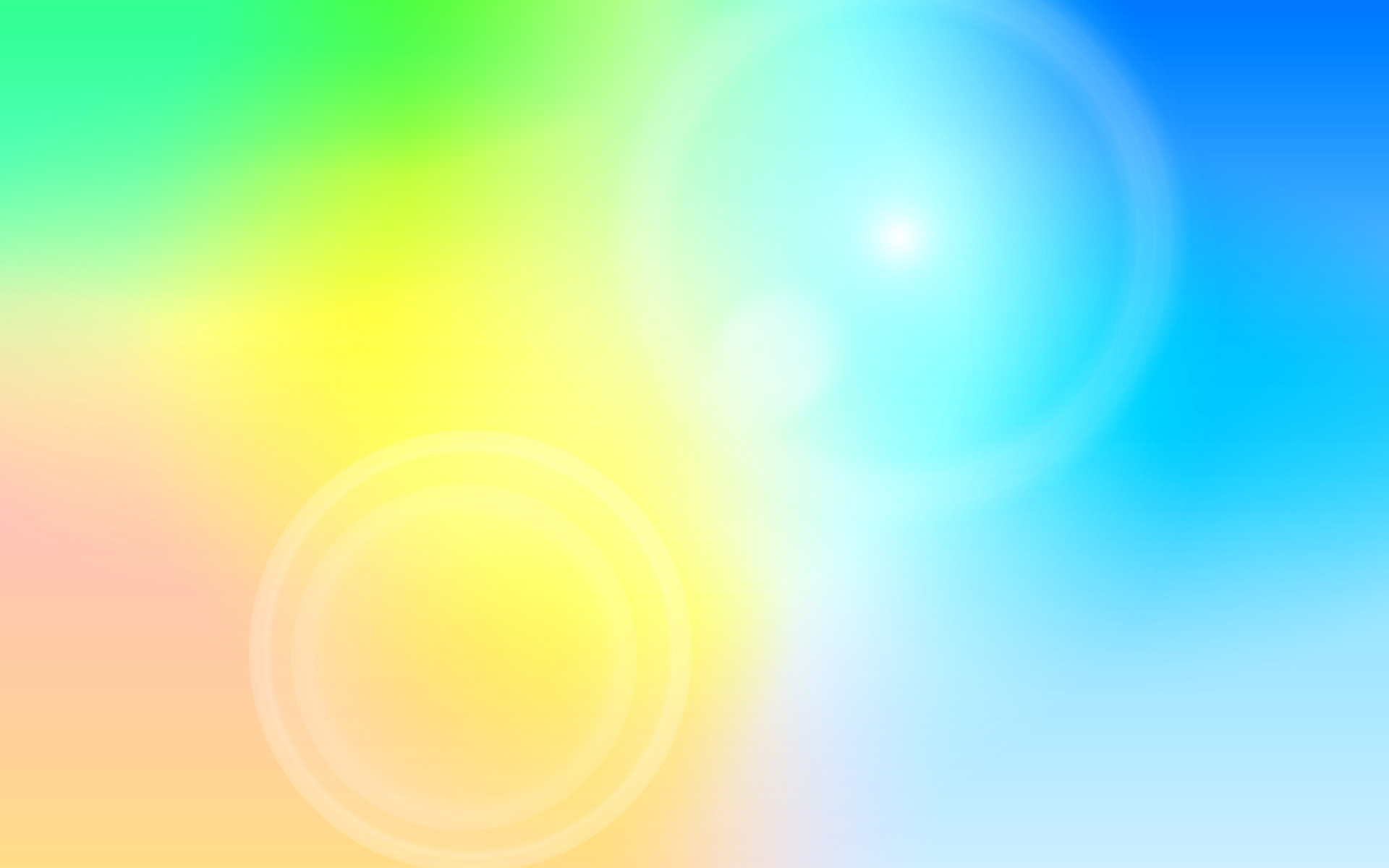 Под территорией, как правило, понимают некоторое пространство, ареал, район, регион, принадлежность которого к конкретной таксо­номической ступени природного или экономическою районирования не оговорена. 

Наиболее употребим этот термин для обозначения 
зем­ной поверхности, характеризующейся единством: 

а) политико-адми­нистративным, 

б) экономическим, 

в) природно-географическим.
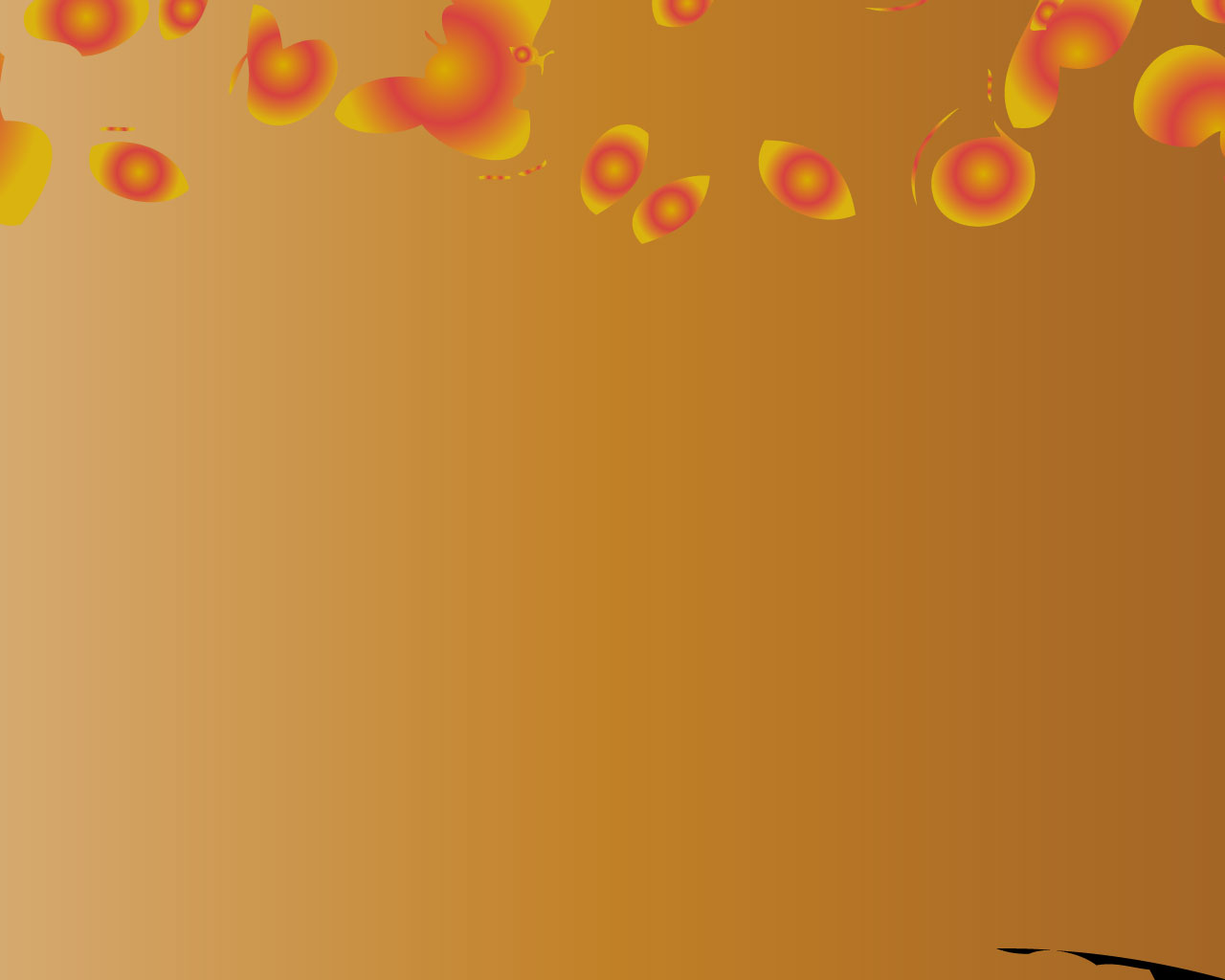 В силу ограниченности (дефицитности) участков с относитель­но благоприятными условиями размещения определенных видов деятельности и их исчерпаемости (в чисто физическом смысле как любого явления материального мира) территория рассматривается как особый вид ресурсов, в этой связи  исполь­зуется понятие территориальные ресурсы.
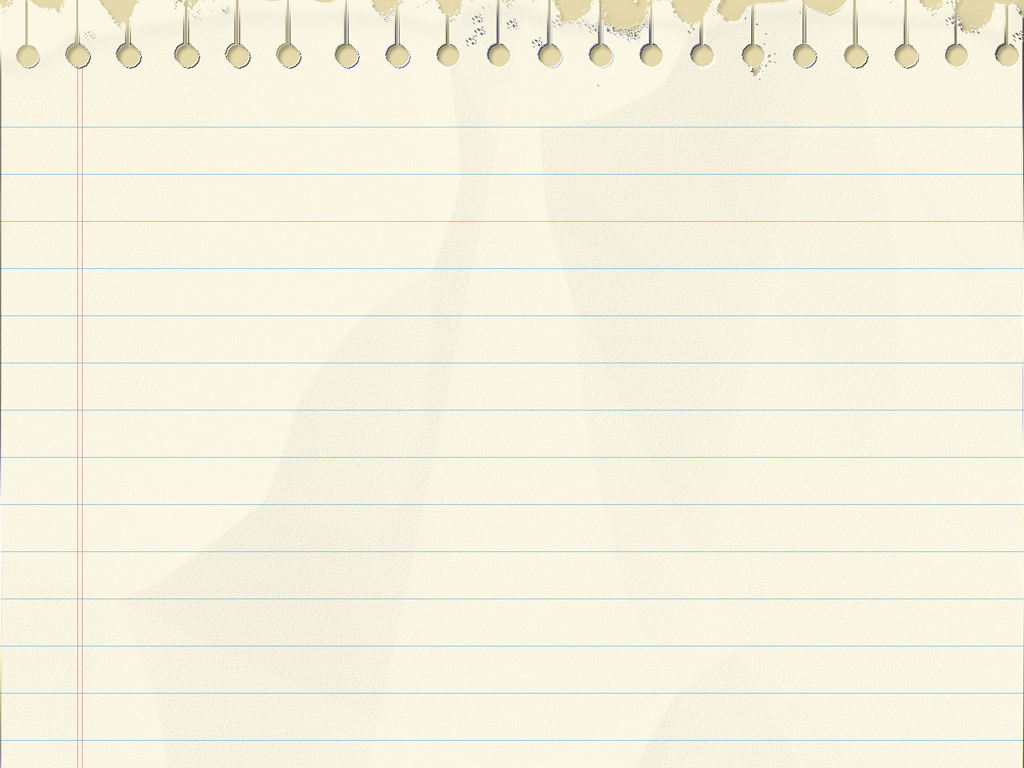 Экономико-географическое изучение территории — это 
выявле­ние и оценка физических свойств самой территории как простран­ственного базиса размещения производительных сил, а также осо­бенностей хозяйственного использования свойств территории, количественная и качественная оценка всего комплекса природных ресурсов, расположенных в ее пределах. 

В качестве важнейших свойств территории следует назвать: 

а) местоположение; 

б) площадь;

в) совокупность природных качеств, определяющую принадлеж­ность к определенному природному комплексу или их сочетанию;

г) совокупность изменений, внесенных в результате хозяйственной деятельности; 

д) выполняемые функции.
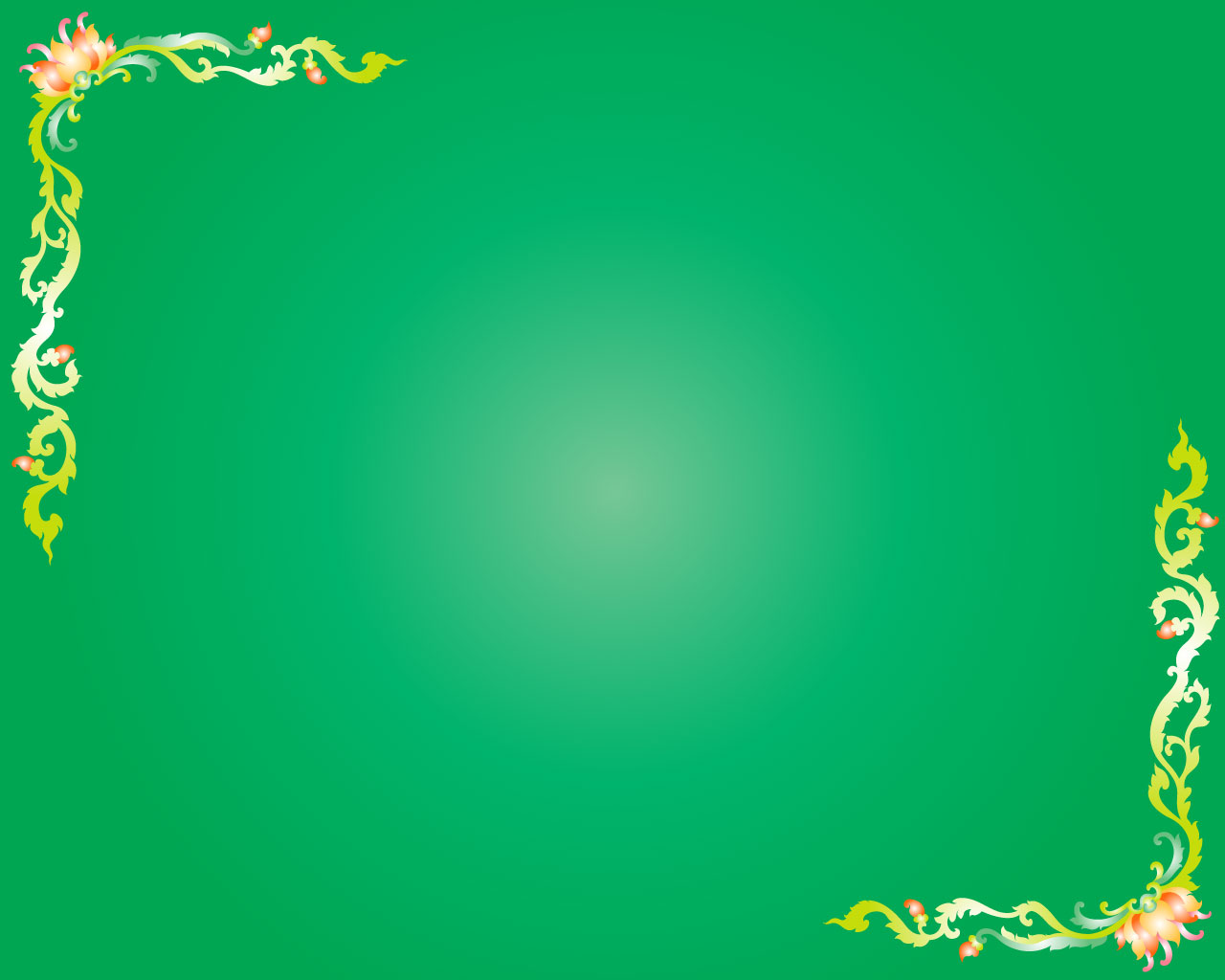 Ресурсы территории — это объекты и явления, заключенные лю­бым образом в ограниченном пространстве: недровые, климатиче­ские, водные, почвенные, биотические, людские, производственные и инфраструктурные.

Но когда речь идет о территориальных ресурсах, имеется в виду сама территория. Однако и такое понятие подлежит расчленению. 


Сверх богатств как показателей экономической стороны дела появляются новые эле­менты структуры понятия — емкость территории и ее устойчи­вость.
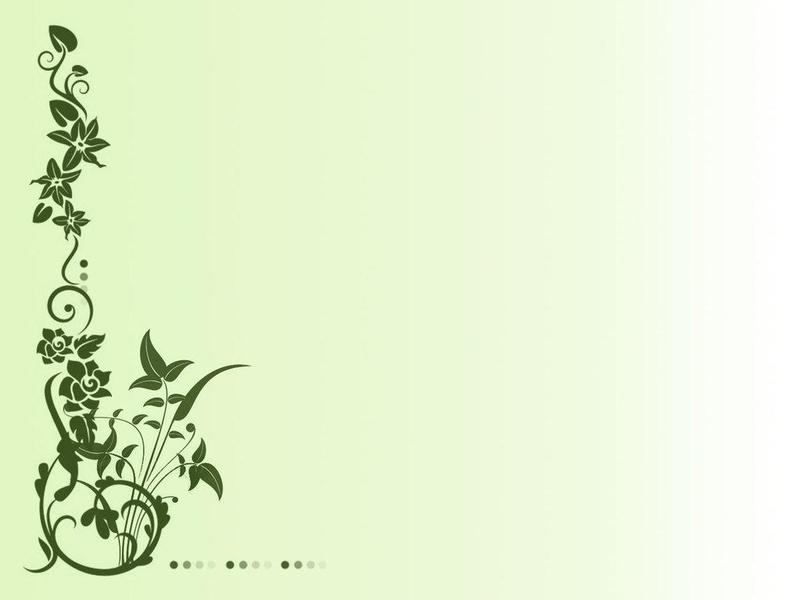 Первый основной элемент понятия «территориальные ресурсы» — площадь территории. Но она является чисто физической величиной, пользуясь которой можно прийти к абсурдным оценкам вроде того, что на Земле может находиться 448 триллионов человек.  Поэто­му размер территории является лишь одним из элементов понятия территориальных ресурсов.


Вторым элементом понятия является богатство (ресурсы тер­ритории), которое дает некоторый экономический подход к оценке территориальных ресурсов. 

Третьим элементом является устойчивость ландшафтов, кото­рая дает возможность оценить экологическую емкость.
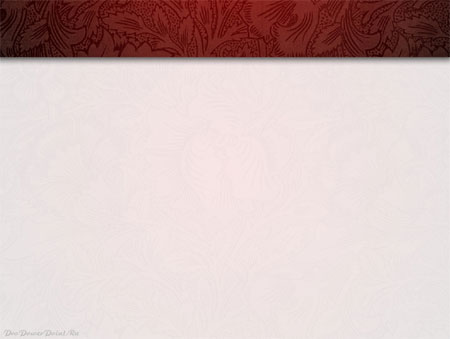 Категория территориальной организации общества
Современным центром всей системы географических наук, свое­образным «ядром» ее интеграции становится проблема территори­альной организации общества, органически связанная с общегео­графической концепцией территории и территориальных ресурсов. 

Но прежде чем рассмотреть эту проблему, обращают внимание на бо­лее общее понятие — территориальной организации (ТО), являю­щейся основной и предельной для системы географии в целом.
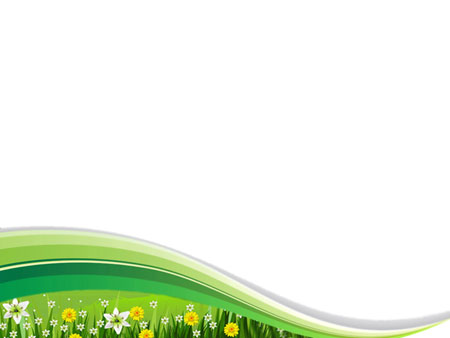 Аспекты территориальной организации

Размещение, представляющее собой локализацию на поверхно­сти Земли объектов и их сетей в виде точек, линий, ареалов.

Территориальные различия, т.е. дифференциация земной поверхности по плотностным, структурным и иным (качественным и количественным) характеристикам (так называемые «различия от места к месту»).

Пространственные отношения — взаиморасположение объектов, определяющее возможности их взаимовлияния и взаи­модействия.

Пространственные (горизонтальные) связи — реализованные пространственные отношения, выражающиеся в потоках людей, ве­щей, энергии, капитала, информации.
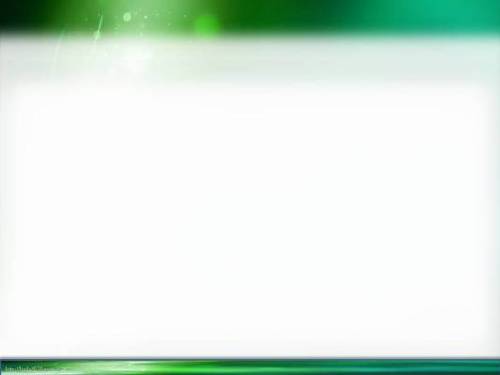 Территориальные системы как группы однородных (сходных по своей природе) объектов, скрепленных производственными свя­зями.

Территориальные комплексы — сочетания разнородных объек­тов в определенном месте, скрепленные «вертикальными» связями.

Территориальные структуры, отражающие взаиморасположе­ние и способ сочленения территориальных систем или комплексов (например, территориальная структура рас­селения населения), в случае же с комплексами — об интегральных структурах, например об экономическом районировании страны.

Пространственные процессы, представляющие собой любые относительно устойчивые изменения на земной поверхности, харак­теризующиеся горизонтальным вектором развития. Различаются процессы на содержательном (например, размещение, расселение, освоение) и формализованном (концентрация и деконцентрация, поляризация, стратификация и т. д.) уровнях.

Пространственная морфология, т.е. форма и конфигурация («рисунок») отдельных объектов, систем и комплексов.

Территориальное управление как совокупность мер целенаправленного воздействия на различные (вышеназванные) аспекты территориальной организации.
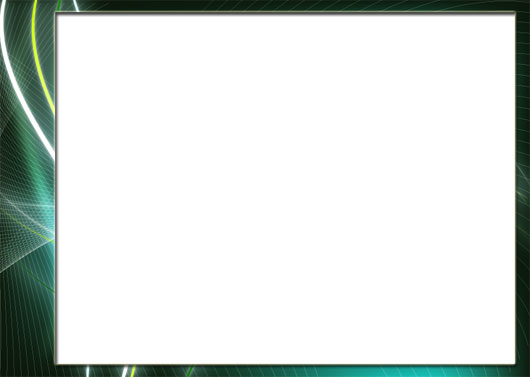 Закономерности ТОО
площадная дискретизация жизнедеятельности людей – 
в про­цессе труда люди вступают в определенные отношения с природой и друг с другом и одновременно пространственно разграничиваются. 

территориальная концентрация и деконцентрация жизни общества – 
тенденция к усилению территориальной концентрации и интеграции жизни общества проявляется в формировании соци­ально-экономических районов, узлов, центров, росте числа городов и людности поселений, укреплении внутренних общественных свя­зей;

пространственную дифференциацию общества и делегирова­ние функций вышестоящим районам
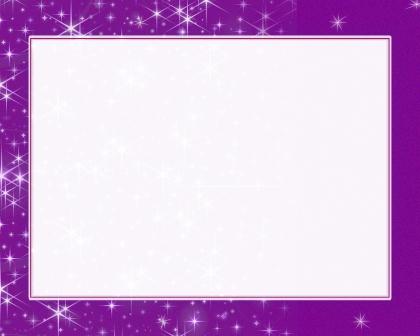 Размещение производительных сил — это распределение производительных сил на территории в соответствии с природны­ми, социальными и экономическими условиями отдельных районов. 

Сюда входит расселение населения, размещение объектов про­мышленности, сельского хозяйства, строительства, транспорта, непро­изводственной сферы.
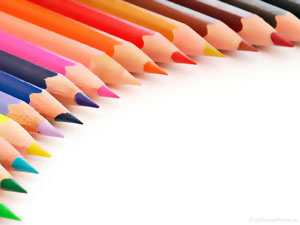 Размещение может быть поштучным, одиноч­ным, 
— это первая стадия; 

и групповым, агломерированным, — несколько предприятий используют или сами создают общую для всех производственную и непроизводственную инфраструктуру — вторая стадия. 

На третьей стадии размещения между группами 
пред­приятий устанавливаются производственные и технологические связи
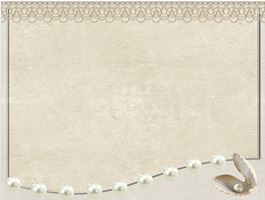 Последняя ста­дия размещения называется комплексной, а форма размещения — комплексом (промышленный, агропромышленный, территориально-­производственный). 

Иными словами, такое размещение и называ­ется территориальной организацией, так как размещение взаимо­связанных территориальных группировок предприятий и учреждений имеет значительный социальный и экономический эф­фект именно благодаря комплексному характеру размещения.
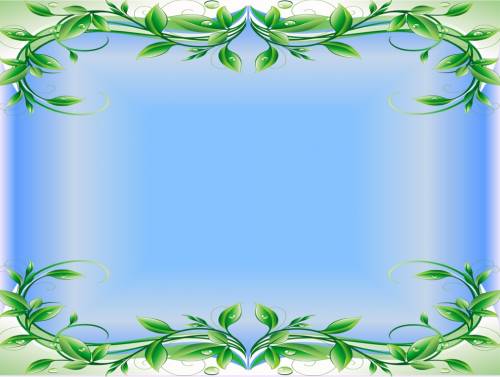 В качестве основно­го компонента ТОО и предмета исследования социально-экономи­ческой географии выдвигается территориальная общественная система (ТОС) как «пространственно-локализованная часть че­ловеческого общества, в которой взаимосвязанно сочетаются все сферы жизнедеятельности людей и создаются условия жизни, до­стойные человека. 

Каждая ТОС представляет собой пространствен­но-временную целостность — единство всех компонентов общества, взаимообусловленно-функционирующее с окружающей природной средой. 

В состав ТОС входят все материальные, социальные и ду­ховные стороны человеческого бытия, все сферы жизнедеятельности населения, проживающего на контактной территории и акватории (геотории).
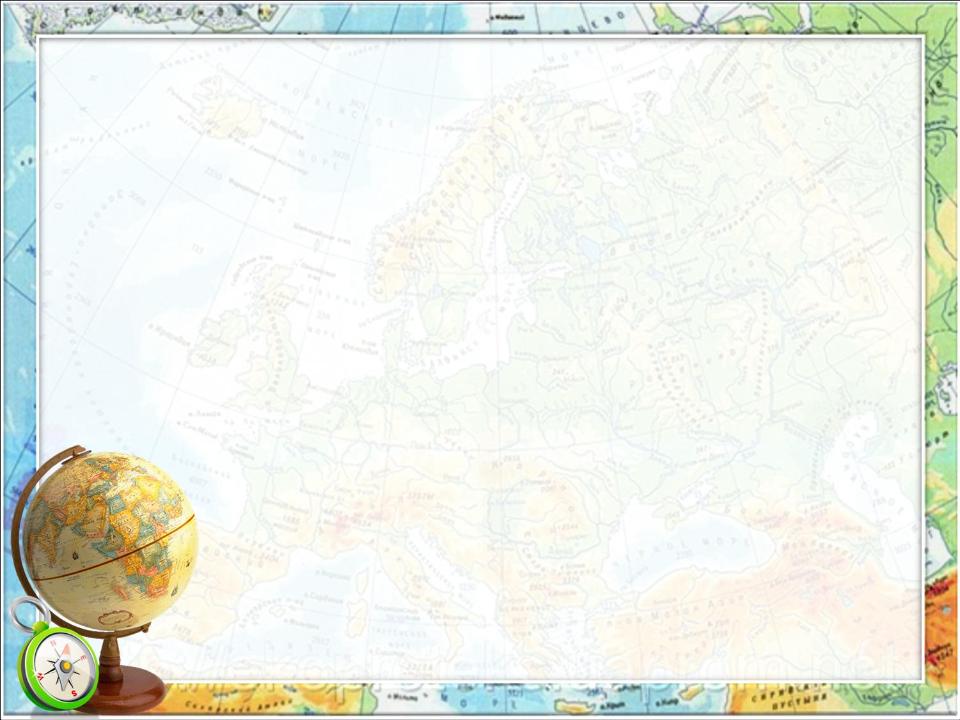 ТЕРРИТОРИАЛЬНАЯ ОРГАНИЗАЦИЯ ОБЩЕСТВА 
- пространственная организация (территориальная структура) жизни людей, сложившаяся на определенном этапе социально-экономического развития;
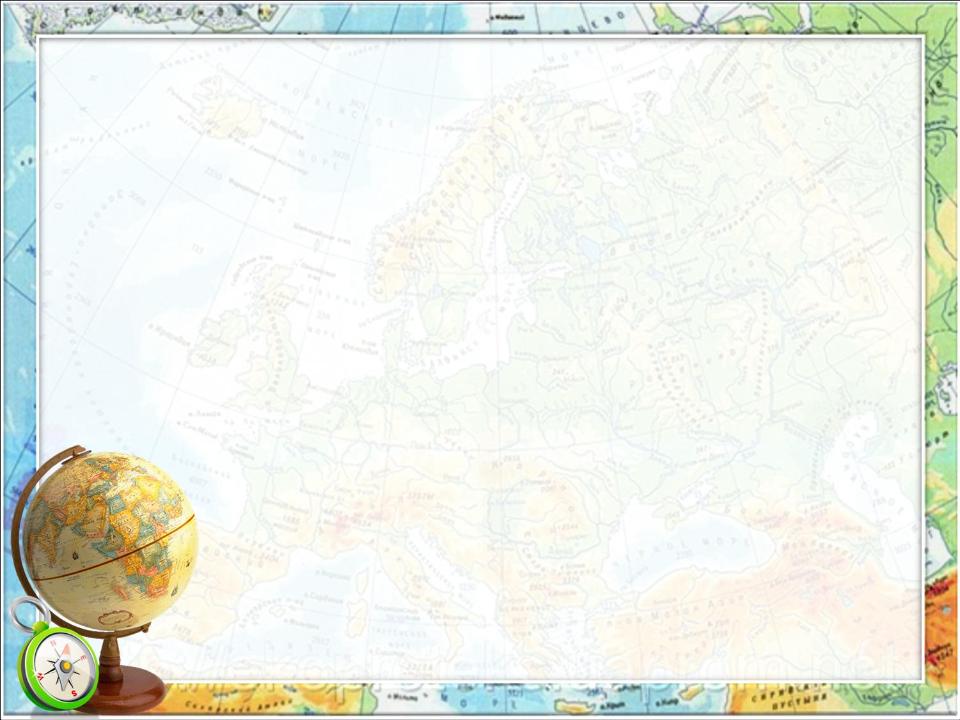 Территориальная организация общества включает в себя:
размещение населения и отраслей производственной и непроизводственной сферы;
 природопользование; 
территориальное разделение труда; 
экономическое или национально-этническое районирование; 
территориально-политическую и административно-территориальную организацию государства.
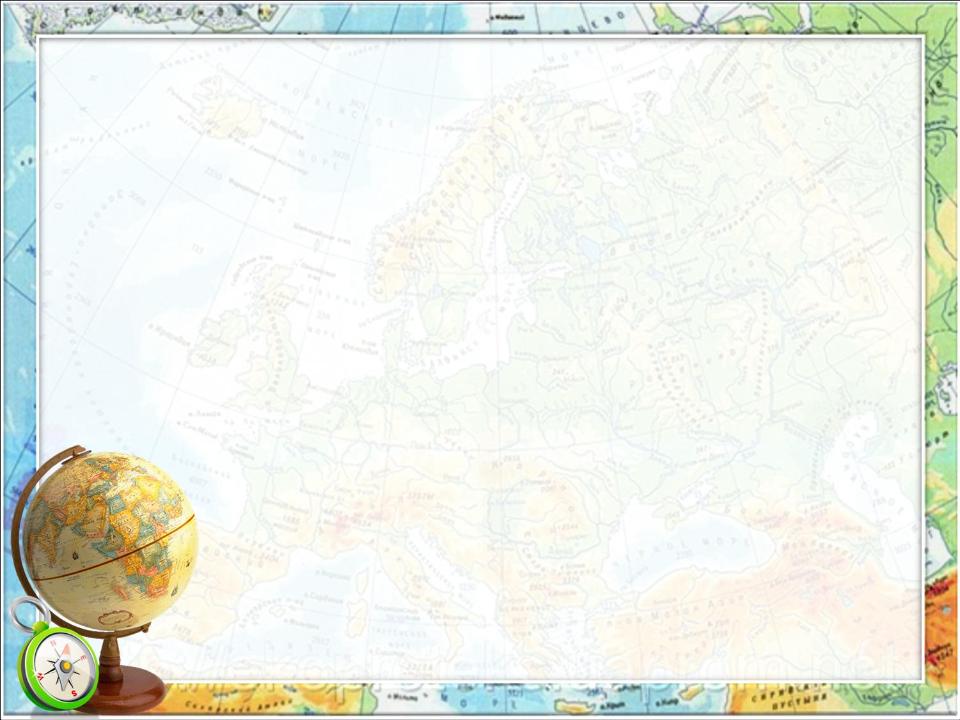 Территориальная организация общества - объект исследований целого ряда наук. 
Дифференциация природных условий как объективной естественной основы территориальной организации общества исследуется физической географией. 
Пространственная дифференциация производства - объект экономической географии и региональной экономики. 
Территориально проявляющиеся различия фактических условий жизнедеятельности людей, в т. ч. применительно к системам населенных мест, - объект, лежащий на стыке соц. географии и частных социологических теорий - социологии расселения, социологии города и деревни.
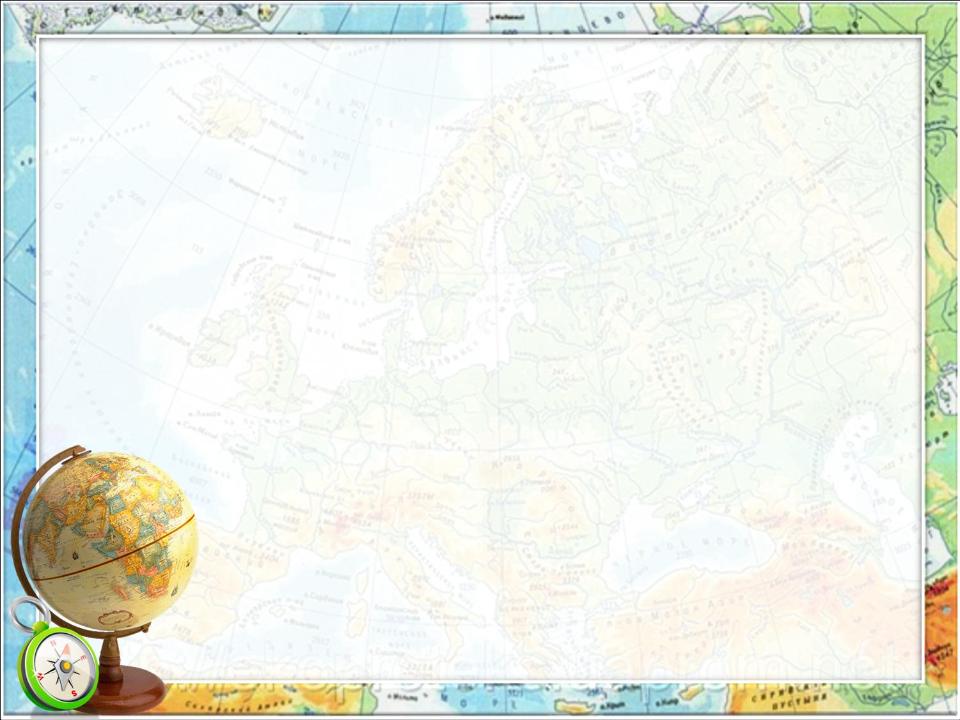 Отраслевые, межотраслевые и интегральные формы территориальной организации общества
Отраслевые районы охватывают лишь отдельную отрасль народного хозяйства и учитываются при размещении соответствующей отрасли, группы отраслей (например, промышленные, сельскохозяйственные, лесохозяйственные районы и др.).
Общие же, или интегральные, экономические районы охватывают все хозяйство отдельных территорий. Поэтому именно интегральное экономическое районирование представляет наибольший интерес для территориального прогнозирования
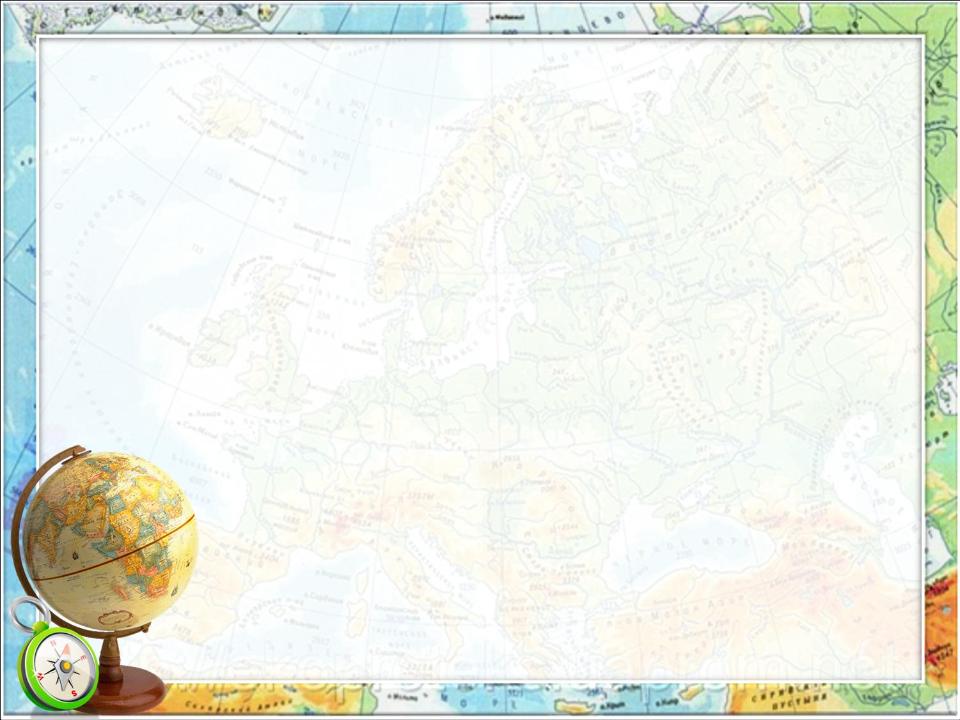 Межотраслевой территориальный комплекс 
- это интегрированные на территории отраслевые производства, входящие одновременно
 в общегосударственную систему межотраслевых образований и имеющие единую программу развития.
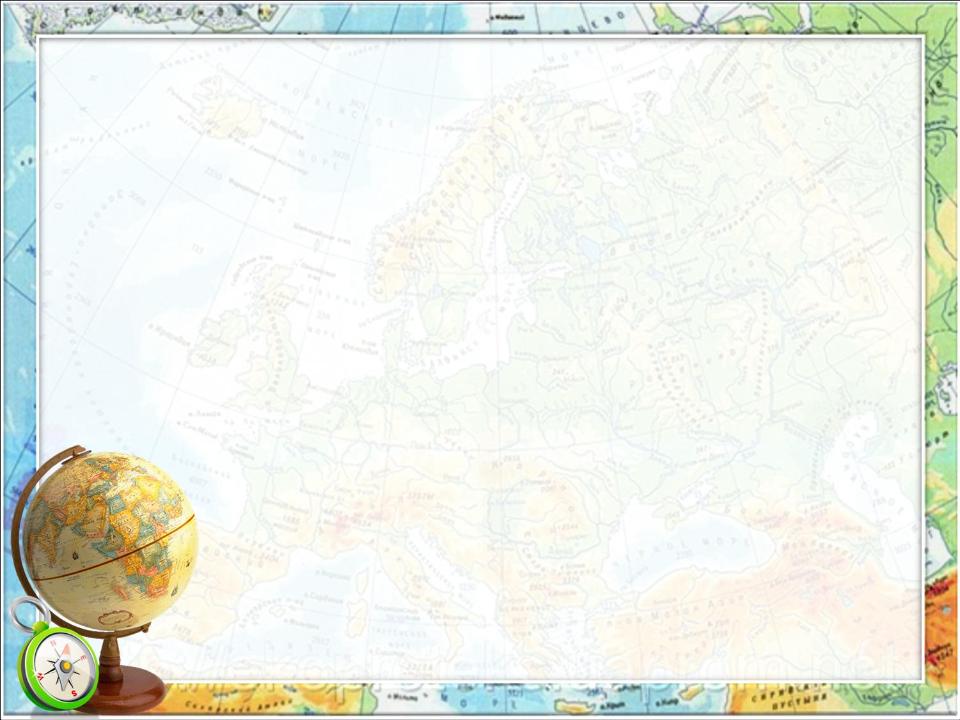 Методы изучения ТОС
метод исторического подхода
сравнительно-географический метод
литературный метод
статистический
математический метод 
картографический
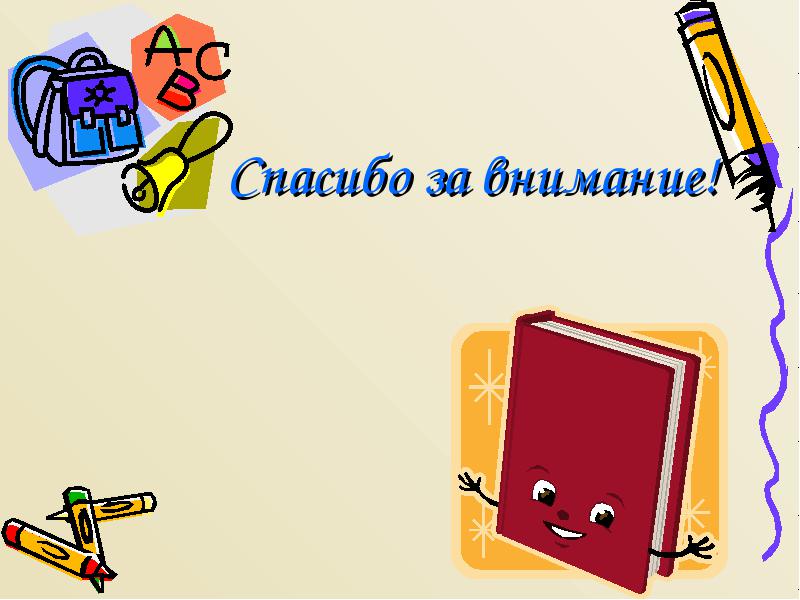